MEMÒRIA D’ACTIVITATS 2014
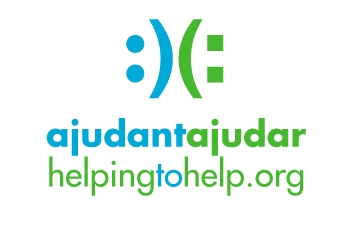 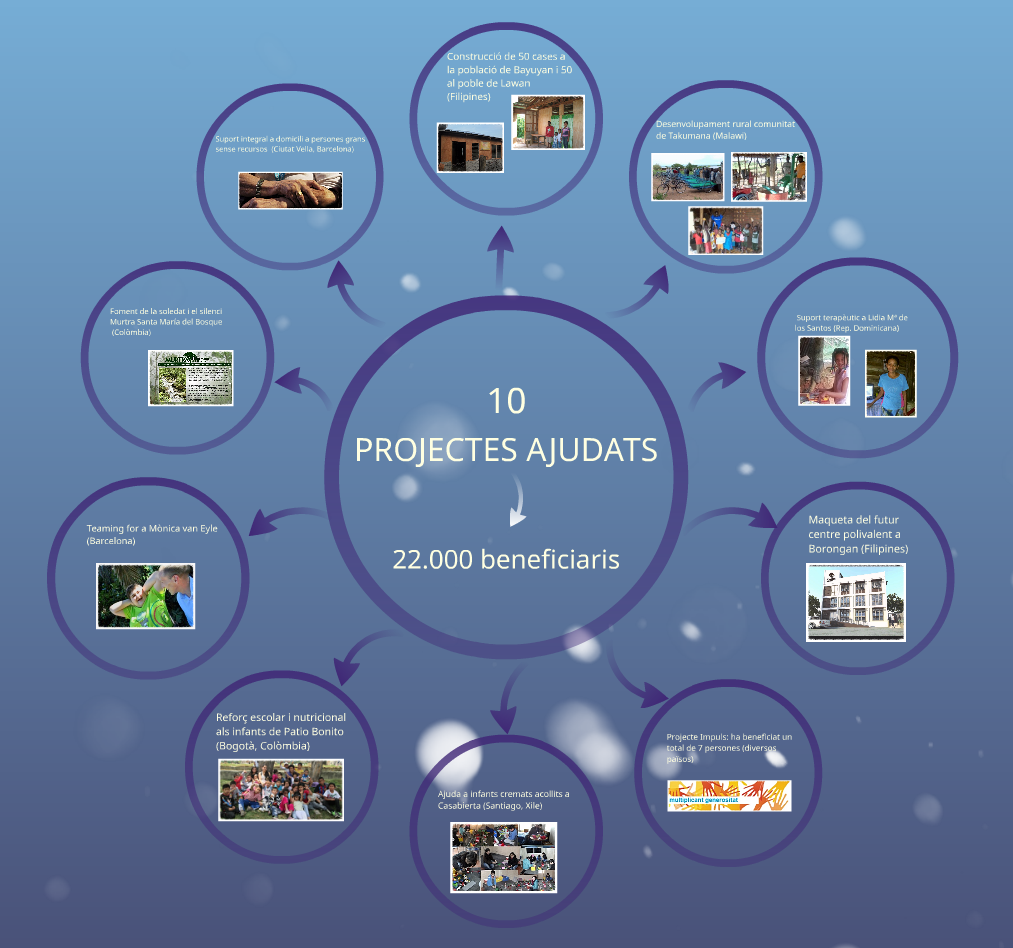 Suport al domicili a persones grans sense recursos 
(Ciutat Vella, Barcelona)
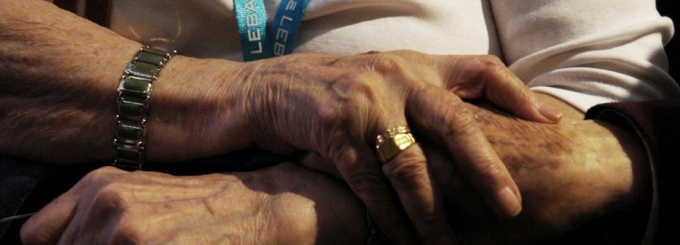 Teaming for Mònica van Eyle (Barcelona)
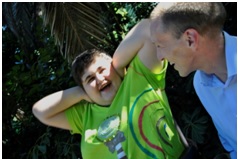 Projecte Impuls: ha beneficiat un total de 7 persones (diversos països)
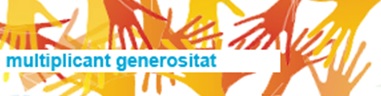 Suport  terapèutic a Lidia Mª de los Santos (Rep. Dominicana)
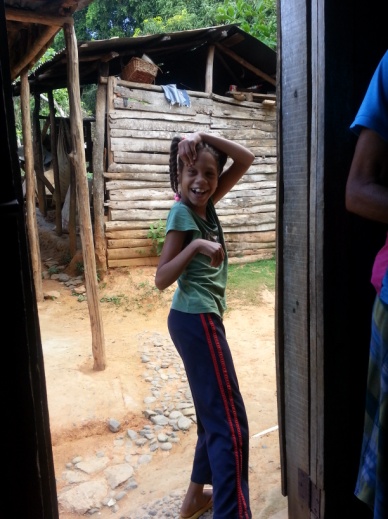 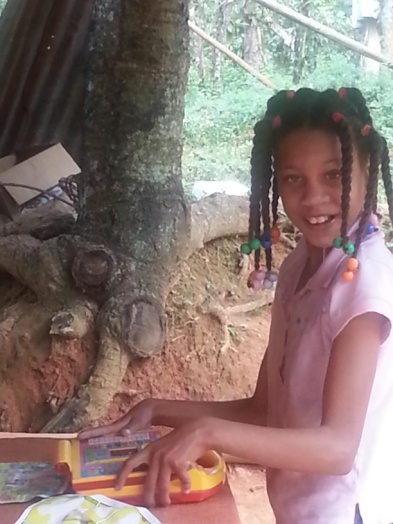 Reforç escolar i nutricional als infants de Patio Bonito (Bogotà-Colòmbia)
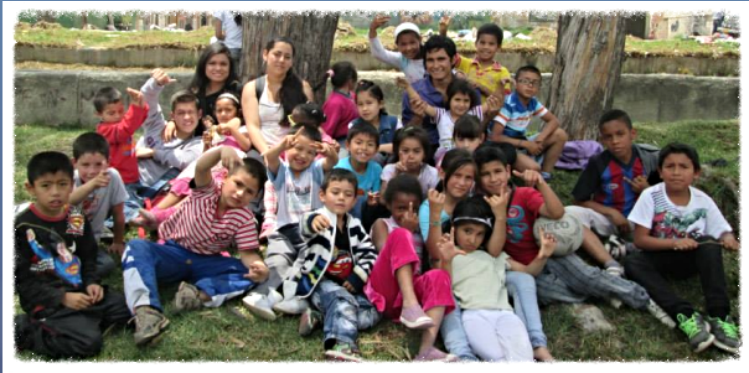 Ajuda a infants cremats acollits a Casabierta (Santiago – Xile)
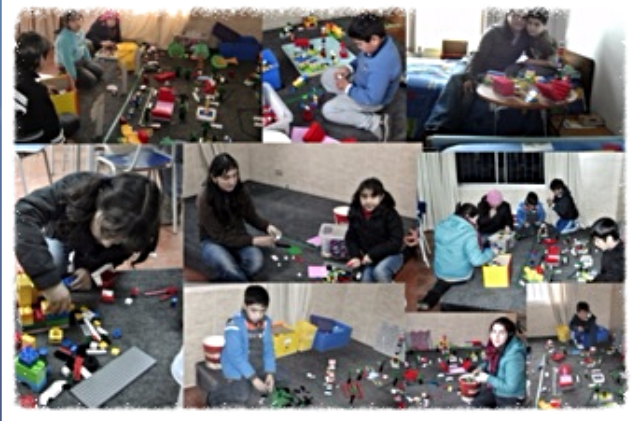 Foment de la soledat i el silenci. Murtra Santa Maria del Bosque (Colòmbia)
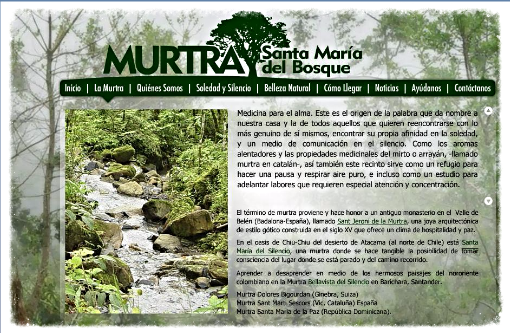 Construcció de 50 cases a la població de Lawan i 50 a Bayuyan (Filipines)
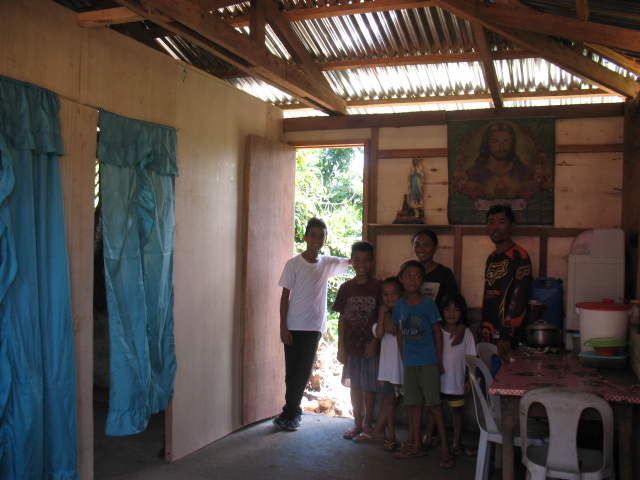 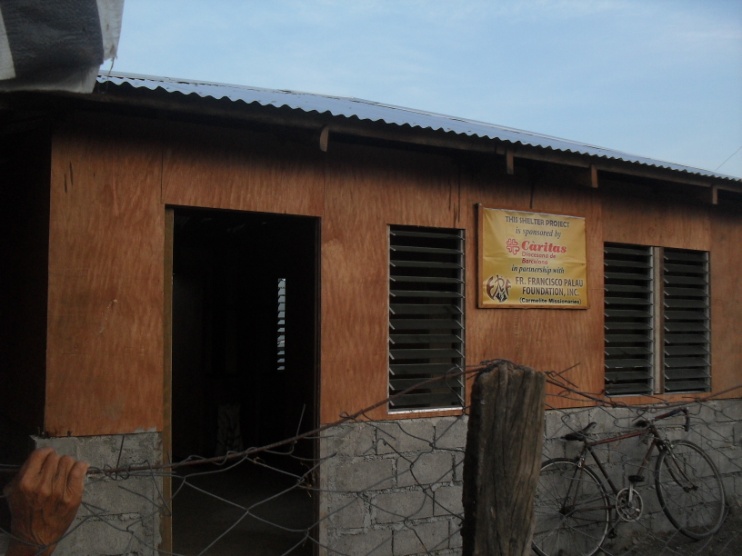 Construcció del futur centre polivalent a Borongan (Filipines)
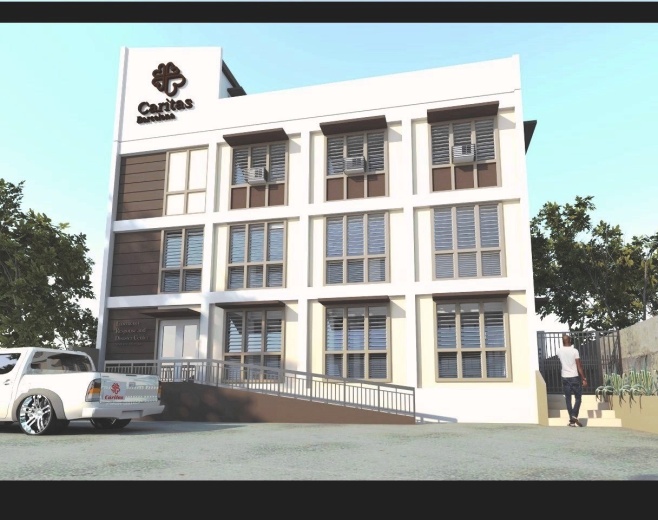 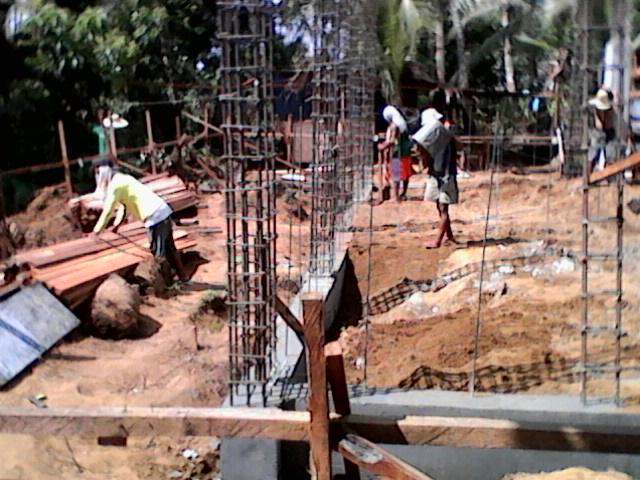 Desenvolupament rural a la comunitat de Takumana (Malawi)
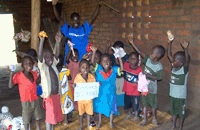 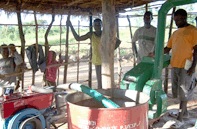 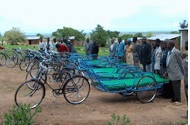 ACTIVITATS REALITZADES
Concert de Santa Llúcia amb el
 Quartet de Corda
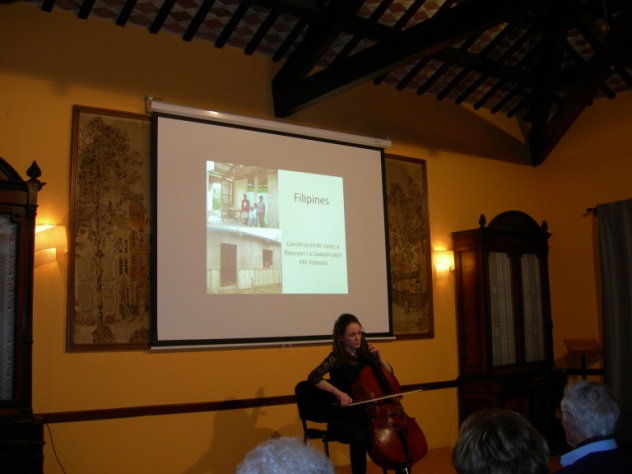 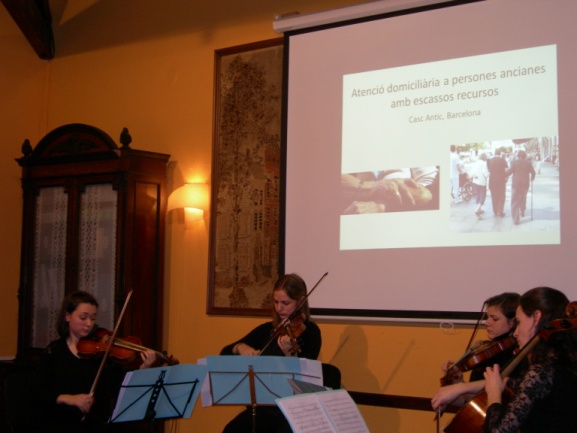 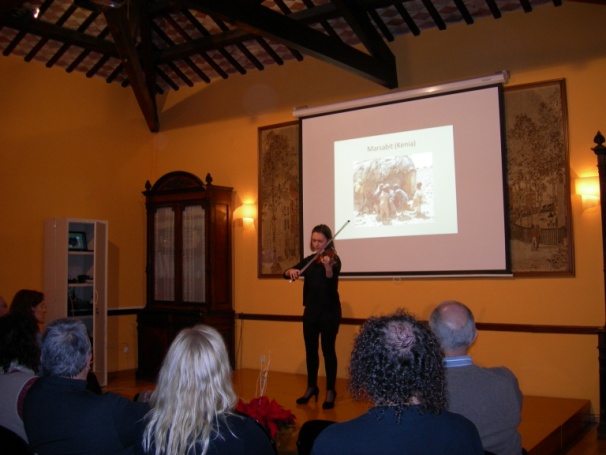 Concert benèfic amb el grup Urband
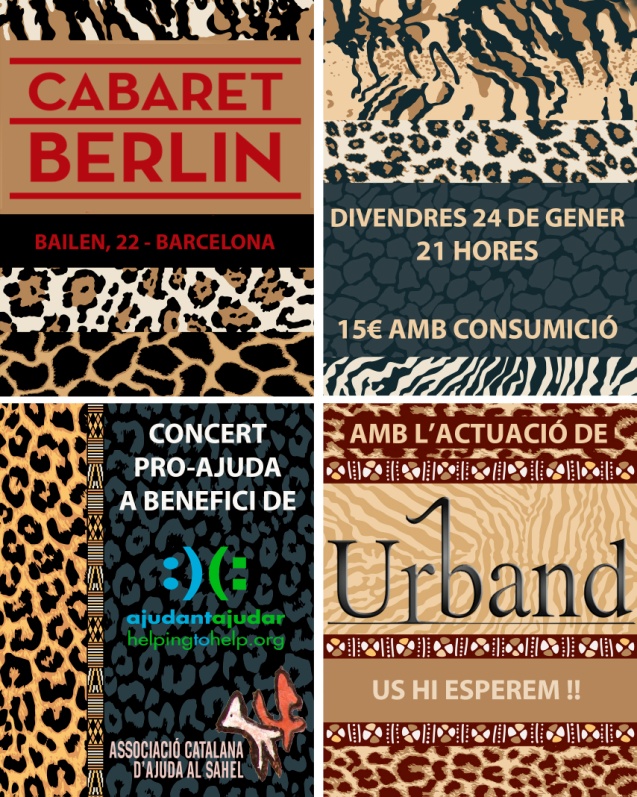 Campanya Dia del Pare pro Mónica van Eyle
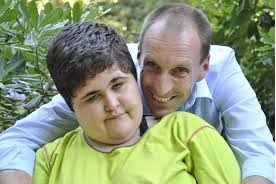 Teatre solidari Los pardillos en col·laboració amb Fundació Concordia
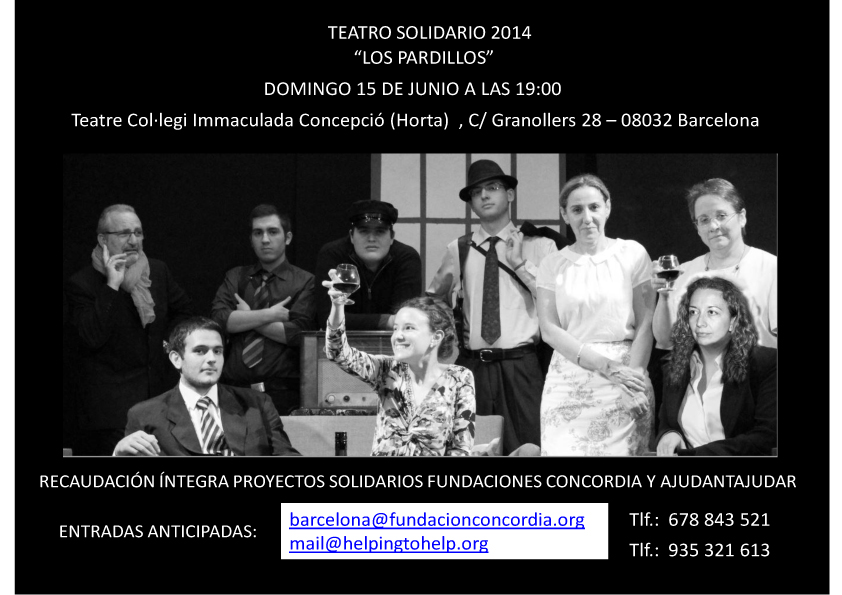 Impuls Consell Assessor
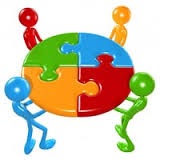 Recerca de recursos
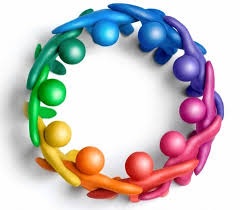 Comunicació i sensibilització
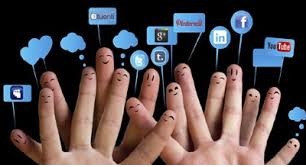 Participació a la Jornada cultural de l’Associació empleats “la Caixa”
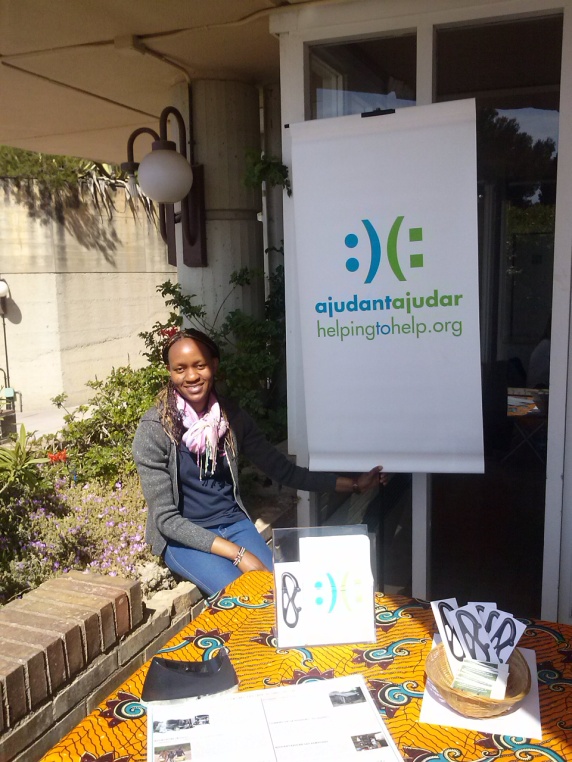 INFORME ECONÒMIC
Fonts d’ingressos
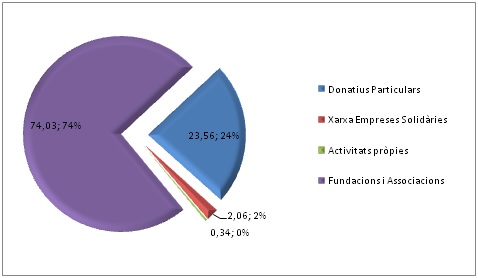 Distribució de les ajudes
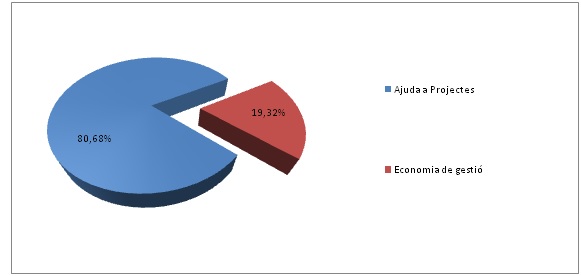 Associació empleats de “la Caixa”
Bufete Gomariz, Carballeda Abogados Asociados S.C.P.
Caritas Diocesana Barcelona
Centre Edith Stein
City Time S.L.
Clinicum Seguros S.A.
Compensa Capital Humano S.L.
Departament de Justícia - Generalitat de Catalunya
Departament de Benestar i Família - Generalitat de Catalunya
Dominium Viatges
Editorial Edimurtra
Escola Immaculada Concepció d’Horta
Espai von Balthasar
Fundació Cottet-Mor
Fundació l’Avet
Fundació Concòrdia
Fundació Mas Molas
Fundación Antoni Serra Santamans
Qui col·labora amb nosaltres
Grup Urband
Grupo Intercom
Grupo Ático
Institució Josefa Maresch Servet
Institut d’Estudis Catalans
la Caixa
Momo Media
MRW – Acció social
Musical Difusió
RACC. Bonus
Sala Cabaret Berlin
Salas 92 Associats S.L.
Seremp
Subarna
Teaming
Único Hotels & Real Estate SLU
Winche Redes Comerciales S.L.
97 PAM S.L.
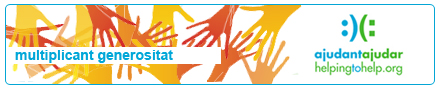 Si vols ajudar-nos, pots fer el teu donatiu a:
“la Caixa”: ES38 2100 3317 1922 0012 0293
GRÀCIES!